Descriptive Writing ProjectStep 1
Grade 1
Today you will read an online article called “’Happy Feet’” Visits New Zealand.”

Look at the photograph.
What kind of animal will we be reading about?
What questions do you have about it?
What do you expect this article to be about?
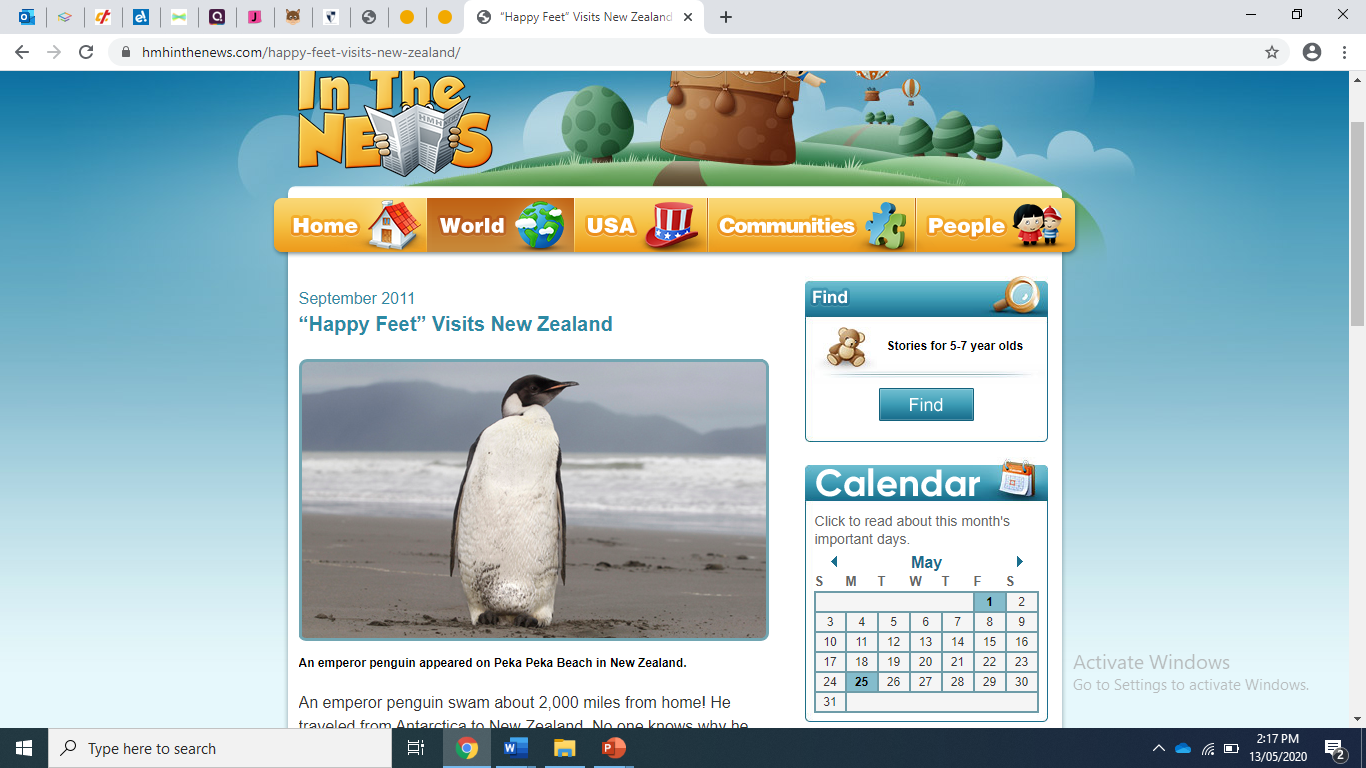 Now ask an adult to read the article on the next slide to you. As they read, listen for the main idea that the article is about. Listen for facts or details that tell more about that main idea.
http://hmhinthenews.com/happy-feet-visits-new-zealand
September 2011
“Happy Feet” Visits New Zealand
An emperor penguin swam about 2,000 miles from home! He traveled from Antarctica to New Zealand. No one knows why he swam so far. Some people think he took a “wrong turn” and got lost.

Christine Wilton first saw the emperor penguin when she was walking her dog on Peka Peka Beach. She asked New Zealand’s Department of Conservation to check that the penguin was okay. Soon many people came to Peka Peka to see him. He was nicknamed “Happy Feet” after the popular movie about penguins.

Happy Feet got sick from eating sticks and sand. He thought the white sand was snow. He was taken to Wellington Zoo so that animal doctors could take care of him. There he ate salmon and swam in a water tank when the weather was cold.

After two months, Happy Feet was ready to go home. On August 29, he was put on board a ship headed for the Southern Ocean. There Happy Feet was released back into the wild.
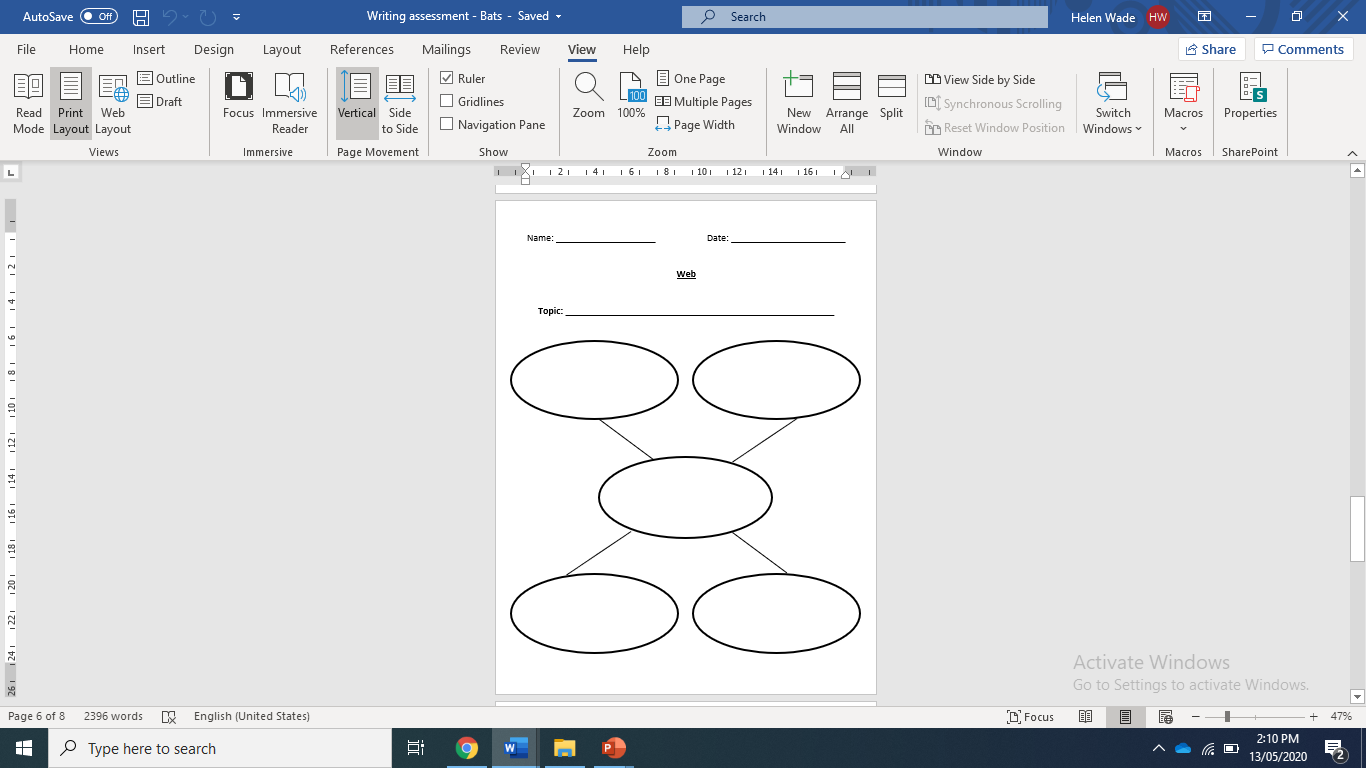 Writing Time

You will need:
*Pencil
*Eraser
*A copy of this ‘Web’ sheet (uploaded to the Blog) or 5 ovals drawn out on a piece of paper just like the design.
*Write your name and date at the top.
*Write a title on the ‘Topic’ line. For example, ‘Penguins’ or ‘The real “Happy Feet” penguin’ or ‘A penguin in New Zealand’ – you choose your own!
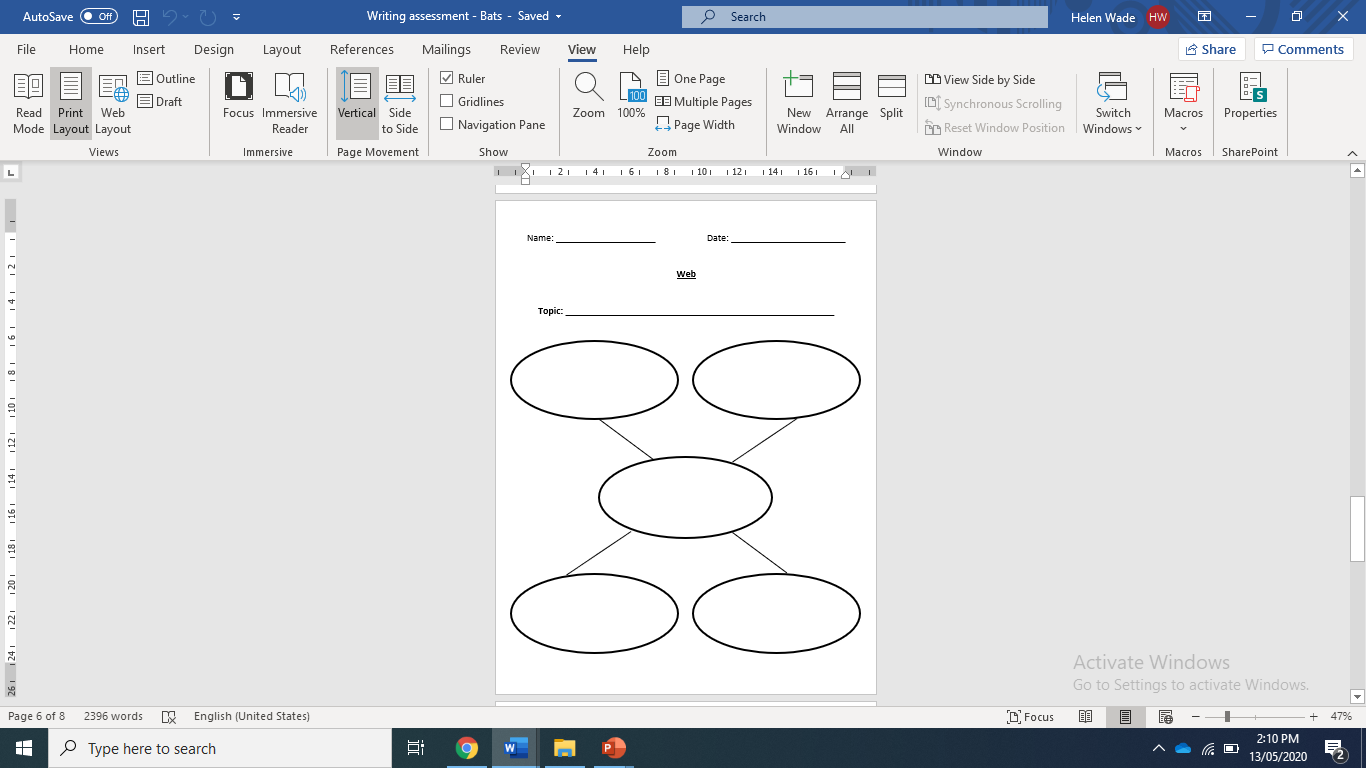 Now we will list the main idea and details on this Web.

Think about the important ideas in the article. Which one is the article mostly about? That is the main idea.

Write the main idea in the center of the web.
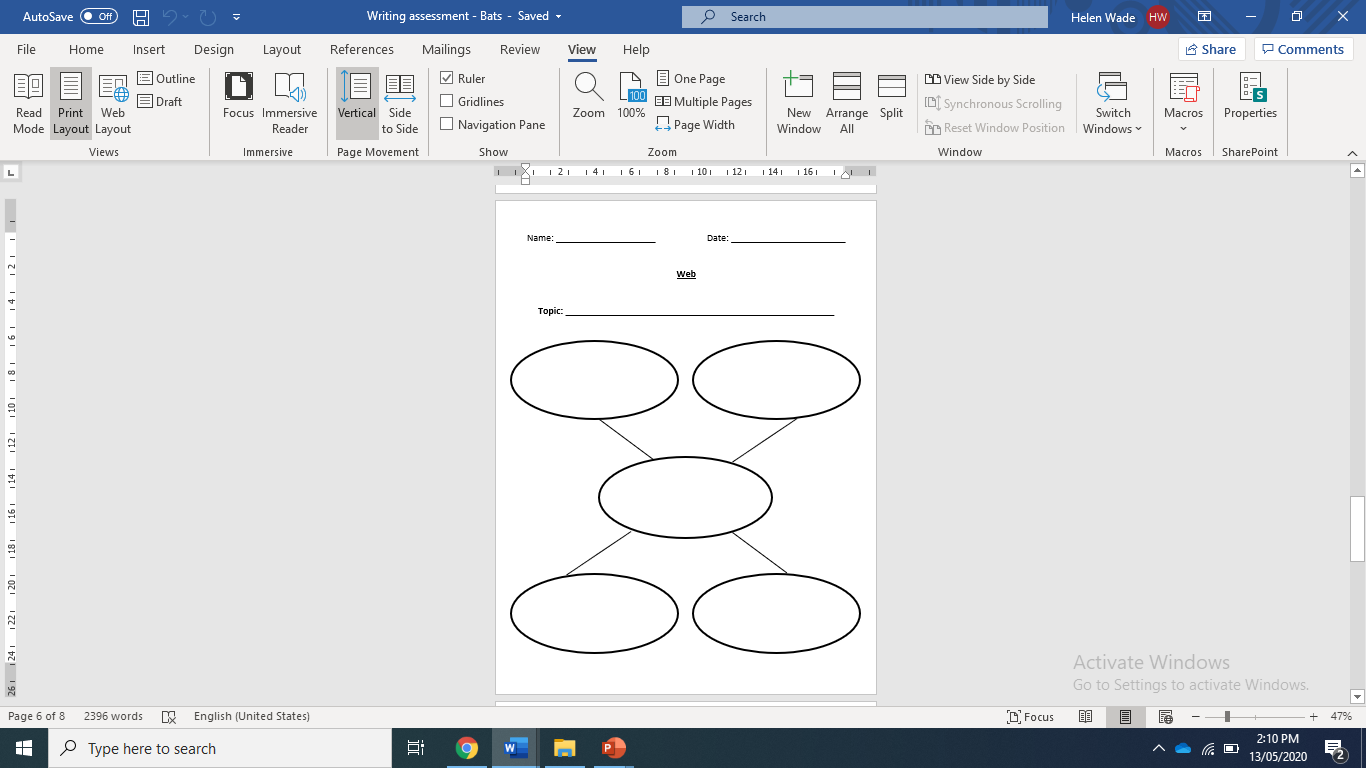 Now let’s list the important details.

First, take a few minutes to discuss what you learned about the penguin with an adult. Retell details about how the penguin got lost and what happened.

Record these details (write/draw) on the Web sheet. One detail in each oval. You may add additional ovals if necessary.
Main idea
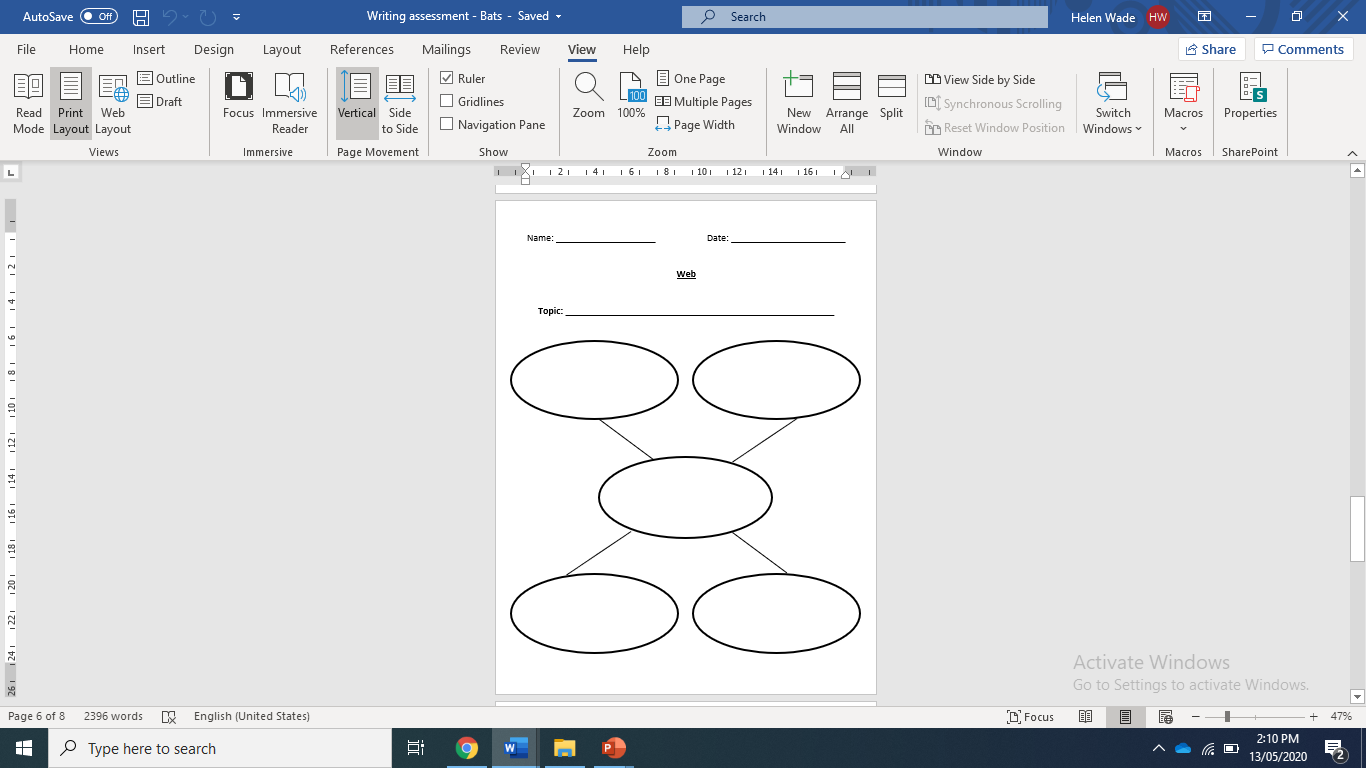 Well done Grade 1!

Keep your ‘Web’ sheet somewhere safe so you can refer back to it in the future.

Please upload a photo of your ‘Web’ sheet to Seesaw.
Main idea